Проект бюджета Балко-Грузскогосельского поселения Егорлыкского районана 2018 и на плановый период 2019 и 2020 годов
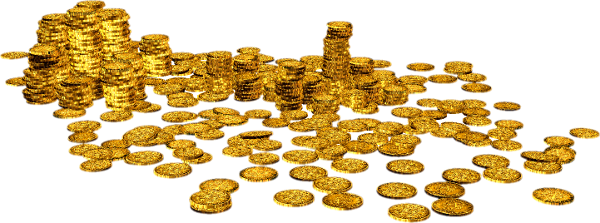 Бюджетном послании Президента Российской Федерации
Прогнозе социально-экономического развития Балко-Грузского сельского поселения
Составление проекта бюджета основывается на:
Муниципальных программах Балко-Грузского сельского поселения
Основных направлениях бюджетной политики и основных направлений налоговой политики
Основные характеристики бюджета тыс. рублей 
на 2018год.
Структура доходов
 на 2018г
СТРУКТУРА НАЛОГОВЫХ ДОХОДОВ БЮДЖЕТА
СТРУКТУРА НЕНАЛОГОВЫХ ДОХОДОВ БЮДЖЕТА
РАСХОДЫ ПО РАЗДЕЛАМ 
БЮДЖЕТНОЙ КЛАССИФИКАЦИИ
Расходы бюджета, формируемые в рамках муниципальных 
программ и непрограммные расходы 
Балко-Грузского сельского поселения
 на 2018 год.
11735,8 тыс. руб.
 расходы бюджета формируемые в рамках муниципальных программ
580,6 тыс. руб. непрограммные расходы
Муниципальные программы бюджета 
Балко-Грузского сельского поселения на 2018 год.
КУЛЬТУРА, КИНЕМАТОГРАФИЯ.
Основными направлениями расходов в области культуры является финансовое обеспечение выполнения муниципального задания.
МБУК БГСП
 «Луначарский СДК»
5856,6 тыс. руб.
Иные межбюджетные трансферты, предоставляемые из бюджета
 Балко-Грузского сельского поселения бюджету Егорлыкского района.
Субвенции предоставленные бюджету Балко-Грузского сельского поселения из областного бюджета.